Model Driven Method for Relational Database Design- Part 2 (not using surrogate keys)
Erik Perjons
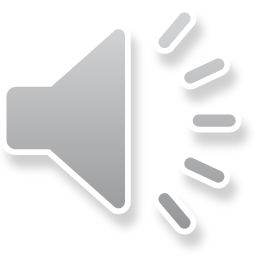 Real World and Models
Domain model of business concepts (in UML Class Diagram)
System model 
of software concepts 
(in UML Class Diagram)
Relational database model (RDM) (in UML Class Diagram)
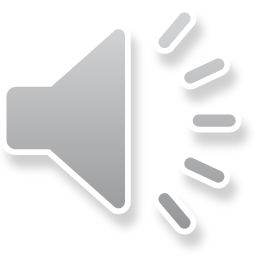 Graphical models/diagram
The real world
[Speaker Notes: Nu har vi lagt till ytterligare en del, till höger i bilden. Vi kallar den delen för grafiska modeller/diagram, medan den vänstra delen benämns ”verkligheten”. Notera än en gång att är det vi ser till vänster är en slags modell av verkligheten, men för resonemangets skull ska vi alltså tänka oss att det är verkligheten. 

Till höger ser vi modeller eller diagram av det som finns i verkligheten. Man bruka säga att dessa modeller/diagram ska representera eller avbilda företeelser i verkligheten. 

Modellerna/diagrammen till höger är skapade i modelleringsspråket UML. Enligt UML:s specifikation är det olika diagram och inte modeller som vi ser till höger i bilden. Dessa diagram skapar tillsammans en modell av det vi vill representera. De olika diagrammen ger med andra olika aspekter eller perspektiv på modellen. 

Notera dock att olika författare har olika syn på relationen mellan modell och diagram. Hos en del författare används modell, eller snarare grafisk modell, och diagram som synonymer. 

Notera också att en modell behöver inte vara grafisk, den kan till exempel formuleras i textform eller som en formel. 

Om vi då tittar på den högra delen av bilden kan vi notera följande: 
- på övre nivån finns aktivitetsdiagram för att modellera verksamhetsprocesser, sekvensdiagram för att modellera kommunikation mellan människor och i klassdiagram för att modellera verksamhetsbegrepp, det vill säga de begrepp som används i verksamheten när människor kommunicerar muntligt eller genom att skicka dokument, 
- på mellersta nivån finns användningsfallsdiagram för att modellera interaktionen mellan människor och datorer, 
- på undre nivån finns aktivitetsdiagram för att modellera mjuk- och hårdvaruprocesser i datorsystem, sekvensdiagram för att modellera kommunikation inom och mellan mjukvara såväl som för hårdvara, och klassdiagram för att modellera de informationselement som används av datorer. 

Som vi ser kan några typer av UML-diagram användas på fler än en nivå, till exempel används klassdiagram, aktivitetsdiagram och sekvensdiagram både på den övre och nedre nivån.]
Real World and Models
Domain model of business concepts (in UML Class Diagram)
System model 
of software concepts 
(in UML Class Diagram)
Relational database model (RDM) (in UML Class Diagram)
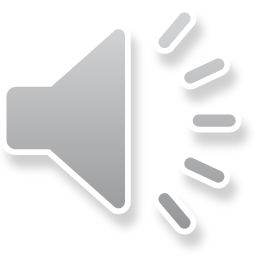 The real world
Graphical models/diagram
[Speaker Notes: Nu har vi lagt till ytterligare en del, till höger i bilden. Vi kallar den delen för grafiska modeller/diagram, medan den vänstra delen benämns ”verkligheten”. Notera än en gång att är det vi ser till vänster är en slags modell av verkligheten, men för resonemangets skull ska vi alltså tänka oss att det är verkligheten. 

Till höger ser vi modeller eller diagram av det som finns i verkligheten. Man bruka säga att dessa modeller/diagram ska representera eller avbilda företeelser i verkligheten. 

Modellerna/diagrammen till höger är skapade i modelleringsspråket UML. Enligt UML:s specifikation är det olika diagram och inte modeller som vi ser till höger i bilden. Dessa diagram skapar tillsammans en modell av det vi vill representera. De olika diagrammen ger med andra olika aspekter eller perspektiv på modellen. 

Notera dock att olika författare har olika syn på relationen mellan modell och diagram. Hos en del författare används modell, eller snarare grafisk modell, och diagram som synonymer. 

Notera också att en modell behöver inte vara grafisk, den kan till exempel formuleras i textform eller som en formel. 

Om vi då tittar på den högra delen av bilden kan vi notera följande: 
- på övre nivån finns aktivitetsdiagram för att modellera verksamhetsprocesser, sekvensdiagram för att modellera kommunikation mellan människor och i klassdiagram för att modellera verksamhetsbegrepp, det vill säga de begrepp som används i verksamheten när människor kommunicerar muntligt eller genom att skicka dokument, 
- på mellersta nivån finns användningsfallsdiagram för att modellera interaktionen mellan människor och datorer, 
- på undre nivån finns aktivitetsdiagram för att modellera mjuk- och hårdvaruprocesser i datorsystem, sekvensdiagram för att modellera kommunikation inom och mellan mjukvara såväl som för hårdvara, och klassdiagram för att modellera de informationselement som används av datorer. 

Som vi ser kan några typer av UML-diagram användas på fler än en nivå, till exempel används klassdiagram, aktivitetsdiagram och sekvensdiagram både på den övre och nedre nivån.]
Domain model
CourseActivities
name (1..1)
description (0..1)
1..*
Course
1..1
includes
courseName (1..1)
has
1..1
Student
0..*
CourseOccasion
1..1
1..1
studentName (1..1)
mobileNo (1..*)
concerns
startDate (1..1)
performs
Registration
0..*
regDate (1..1)
0..*
0..*
has responsible
1..*
MasterStudent
BachelorStudent
Teacher
bachelorExamYear (1..1)
highSchoolExamYear (1..1)
teacherName (1..1)
mainArea (0..1)
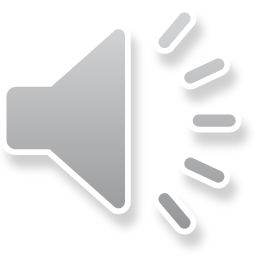 Towards a System Model- Step 2
DONE: Decide which concepts to be implemented in a system
CourseActivities
name (1..1)
description (0..1)
1..*
Course
1..1
includes
courseName (1..1)
has
1..1
Student
0..*
CourseOccasion
1..1
1..1
studentName (1..1)
mobileNo (1..*)
concerns
startDate (1..1)
performs
Registration
0..*
regDate (1..1)
0..*
0..*
1..*
MasterStudent
BachelorStudent
Teacher
bachelorExamYear (1..1)
highSchoolExamYear (1..1)
teacherName (1..1)
mainArea (0..1)
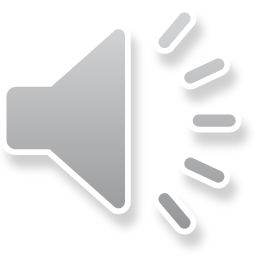 Real World and Models
Domain model of business concepts (in UML Class Diagram)
System model 
of software concepts 
(in UML Class Diagram)
Relational database model (RDM) (in UML Class Diagram)
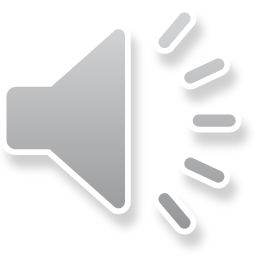 The real world
Graphical models/diagram
[Speaker Notes: Nu har vi lagt till ytterligare en del, till höger i bilden. Vi kallar den delen för grafiska modeller/diagram, medan den vänstra delen benämns ”verkligheten”. Notera än en gång att är det vi ser till vänster är en slags modell av verkligheten, men för resonemangets skull ska vi alltså tänka oss att det är verkligheten. 

Till höger ser vi modeller eller diagram av det som finns i verkligheten. Man bruka säga att dessa modeller/diagram ska representera eller avbilda företeelser i verkligheten. 

Modellerna/diagrammen till höger är skapade i modelleringsspråket UML. Enligt UML:s specifikation är det olika diagram och inte modeller som vi ser till höger i bilden. Dessa diagram skapar tillsammans en modell av det vi vill representera. De olika diagrammen ger med andra olika aspekter eller perspektiv på modellen. 

Notera dock att olika författare har olika syn på relationen mellan modell och diagram. Hos en del författare används modell, eller snarare grafisk modell, och diagram som synonymer. 

Notera också att en modell behöver inte vara grafisk, den kan till exempel formuleras i textform eller som en formel. 

Om vi då tittar på den högra delen av bilden kan vi notera följande: 
- på övre nivån finns aktivitetsdiagram för att modellera verksamhetsprocesser, sekvensdiagram för att modellera kommunikation mellan människor och i klassdiagram för att modellera verksamhetsbegrepp, det vill säga de begrepp som används i verksamheten när människor kommunicerar muntligt eller genom att skicka dokument, 
- på mellersta nivån finns användningsfallsdiagram för att modellera interaktionen mellan människor och datorer, 
- på undre nivån finns aktivitetsdiagram för att modellera mjuk- och hårdvaruprocesser i datorsystem, sekvensdiagram för att modellera kommunikation inom och mellan mjukvara såväl som för hårdvara, och klassdiagram för att modellera de informationselement som används av datorer. 

Som vi ser kan några typer av UML-diagram användas på fler än en nivå, till exempel används klassdiagram, aktivitetsdiagram och sekvensdiagram både på den övre och nedre nivån.]
System Model
Course
1..1
courseName (1..1)
has
Student
0..*
CourseOccasion
1..1
1..1
studentName (1..1)
mobileNo (1..*)
concerns
startDate (1..1)
performs
Registration
0..*
regDate (1..1)
0..*
0..*
has responsible
1..*
MasterStudent
BachelorStudent
Teacher
bachelorExamYear (1..1)
highSchoolExamYear (1..1)
teacherName (1..1)
mainArea (0..1)
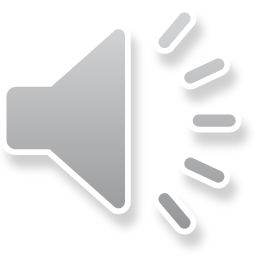 Real World and Models
Domain model of business concepts (in UML Class Diagram)
System model 
of software concepts 
(in UML Class Diagram)
Relational database model (RDM) (in UML Class Diagram)
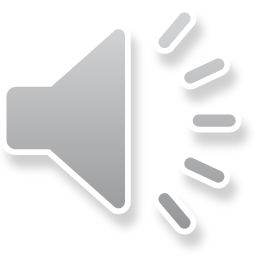 The real world
Graphical models/diagram
[Speaker Notes: Nu har vi lagt till ytterligare en del, till höger i bilden. Vi kallar den delen för grafiska modeller/diagram, medan den vänstra delen benämns ”verkligheten”. Notera än en gång att är det vi ser till vänster är en slags modell av verkligheten, men för resonemangets skull ska vi alltså tänka oss att det är verkligheten. 

Till höger ser vi modeller eller diagram av det som finns i verkligheten. Man bruka säga att dessa modeller/diagram ska representera eller avbilda företeelser i verkligheten. 

Modellerna/diagrammen till höger är skapade i modelleringsspråket UML. Enligt UML:s specifikation är det olika diagram och inte modeller som vi ser till höger i bilden. Dessa diagram skapar tillsammans en modell av det vi vill representera. De olika diagrammen ger med andra olika aspekter eller perspektiv på modellen. 

Notera dock att olika författare har olika syn på relationen mellan modell och diagram. Hos en del författare används modell, eller snarare grafisk modell, och diagram som synonymer. 

Notera också att en modell behöver inte vara grafisk, den kan till exempel formuleras i textform eller som en formel. 

Om vi då tittar på den högra delen av bilden kan vi notera följande: 
- på övre nivån finns aktivitetsdiagram för att modellera verksamhetsprocesser, sekvensdiagram för att modellera kommunikation mellan människor och i klassdiagram för att modellera verksamhetsbegrepp, det vill säga de begrepp som används i verksamheten när människor kommunicerar muntligt eller genom att skicka dokument, 
- på mellersta nivån finns användningsfallsdiagram för att modellera interaktionen mellan människor och datorer, 
- på undre nivån finns aktivitetsdiagram för att modellera mjuk- och hårdvaruprocesser i datorsystem, sekvensdiagram för att modellera kommunikation inom och mellan mjukvara såväl som för hårdvara, och klassdiagram för att modellera de informationselement som används av datorer. 

Som vi ser kan några typer av UML-diagram användas på fler än en nivå, till exempel används klassdiagram, aktivitetsdiagram och sekvensdiagram både på den övre och nedre nivån.]
System Model
Course
1..1
courseName (1..1)
has
Student
0..*
CourseOccasion
1..1
1..1
studentName (1..1)
mobileNo (1..*)
concerns
startDate (1..1)
performs
Registration
0..*
regDate (1..1)
0..*
0..*
has responsible
1..*
MasterStudent
BachelorStudent
Teacher
bachelorExamYear (1..1)
highSchoolExamYear (1..1)
teacherName (1..1)
mainArea (0..1)
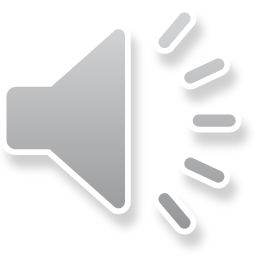 Towards a RDM
1..1
Course
CourseOccasion
has
courseName (1..1)
startDate (1..1)
0..*
Mobile
Student
1..1
1..1
1..1
1..1
has
mobileNo (1..1)
studentName (1..1)
concerns
concerns
performs
1..*
Registration
1..*
0..*
0..*
regDate (1..1)
CourseResponsible
MasterStudent
BachelorStudent
0..*
bachelorExamYear (1..1)
highSchoolExamYear (1..1)
is
1..1
Area
Teacher
has main
areaName (1..1)
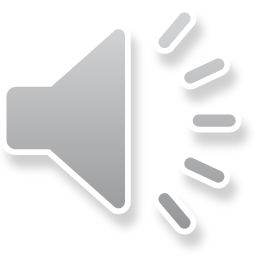 teacherName (1..1)
0..1
0..*
Towards a RDM – Step 1
TO DO: Decide identifier in each class – that is, decide primary key (PK) – by first identify possible candidate keys (CK) among existing attributes
1..1
Course
CourseOccasion
has
courseName (1..1)
startDate (1..1)
0..*
Mobile
Student
1..1
1..1
1..1
1..1
has
mobileNo (1..1)
studentName (1..1)
concerns
concerns
performs
1..*
Registration
1..*
0..*
0..*
regDate (1..1)
CourseResponsible
MasterStudent
BachelorStudent
0..*
bachelorExamYear (1..1)
highSchoolExamYear (1..1)
is
1..1
Area
Teacher
has main
areaName (1..1)
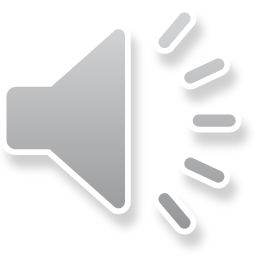 teacherName (1..1)
0..1
0..*
Towards a RDM – Step 1
DONE: Decide identifier in each class – that is, decide primary key (PK) – by first identify possible candidate keys (CK) among existing attributes
Course
1..1
CourseOccasion
courseName (1..1) CK
has
startDate (1..1)
0..*
Mobile
Student
1..1
1..1
1..1
1..1
has
mobileNo (1..1) CK
studentName (1..1)
concerns
concerns
performs
1..*
Registration
1..*
0..*
0..*
regDate (1..1)
CourseResponsible
MasterStudent
BachelorStudent
0..*
bachelorExamYear (1..1)
highSchoolExamYear (1..1)
is
1..1
Area
Teacher
has main
areaName (1..1) CK
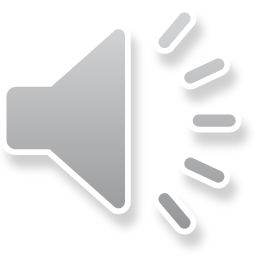 teacherName (1..1)
0..1
0..*
Towards a RDM – Step 2
TO DO: In each class that does not have an identifier check if there exist a attributes in the domain/business that could work as candidate keys (CK) – in the real world this has to be done with employees with domain knowledge
Course
1..1
CourseOccasion
courseName (1..1) CK
has
startDate (1..1)
0..*
Mobile
Student
1..1
1..1
1..1
1..1
has
mobileNo (1..1) CK
studentName (1..1)
concerns
concerns
performs
1..*
Registration
1..*
0..*
0..*
regDate (1..1)
CourseResponsible
MasterStudent
BachelorStudent
0..*
bachelorExamYear (1..1)
highSchoolExamYear (1..1)
is
1..1
Area
Teacher
has main
areaName (1..1) CK
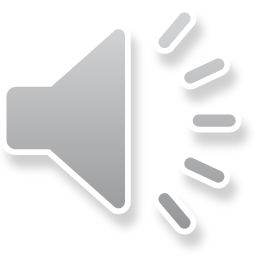 teacherName (1..1)
0..1
0..*
Towards a RDM – Step 2
DONE: In each class that does not have an identifier check if there exist a attributes in the domain/business that could work as candidate keys (CK)
Course
1..1
CourseOccasion
courseName (1..1) CK
has
startDate (1..1)
0..*
Mobile
Student
1..1
1..1
1..1
1..1
has
mobileNo (1..1) CK
studentName (1..1)
studentNo (1..1) CK
concerns
concerns
performs
1..*
Registration
1..*
0..*
0..*
regDate (1..1)
CourseResponsible
MasterStudent
BachelorStudent
0..*
bachelorExamYear (1..1)
highSchoolExamYear (1..1)
is
1..1
Area
Teacher
has main
areaName (1..1) CK
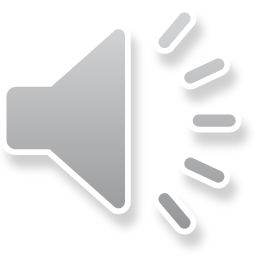 teacherName (1..1)
employeeNo (1..1) CK
0..1
0..*
Towards a RDM – Step 3
TO DO: In each class that does not have an identifier check if there exist 1) attributes in an associated class that is a candidate key and therefore can work as a foreign key for the class in focus (the class that do not have a candidate key) and 2) that together with other attributes can work as a candidate keys (CK) for the class in focus. The class in focus is on the many side of the association.
Course
1..1
CourseOccasion
courseName (1..1) CK
has
startDate (1..1)
0..*
Mobile
Student
1..1
1..1
1..1
1..1
has
mobileNo (1..1) CK
studentName (1..1)
studentNo (1..1) CK
concerns
concerns
performs
1..*
Registration
1..*
0..*
0..*
regDate (1..1)
CourseResponsible
MasterStudent
BachelorStudent
0..*
bachelorExamYear (1..1)
highSchoolExamYear (1..1)
is
1..1
Area
Teacher
has main
areaName (1..1) CK
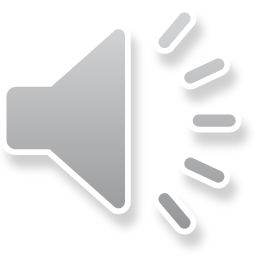 teacherName (1..1)
employeeNo (1..1) CK
0..1
0..*
Towards a RDM – Step 3
TO DO: In each class that does not have an identifier check if there exist 1) attributes in an associated class that is a candidate key and therefore can work as a foreign key for the class in focus (the class that do not have a candidate key) and 2) that together with other attributes can work as a candidate keys (CK) for the class in focus. The class in focus is on the many side of the association.
Course
1..1
CourseOccasion
courseName (1..1) CK
has
startDate (1..1)
0..*
Mobile
Student
1..1
1..1
1..1
1..1
has
mobileNo (1..1) CK
studentName (1..1)
studentNo (1..1) CK
concerns
concerns
performs
1..*
Registration
1..*
0..*
0..*
regDate (1..1)
CourseResponsible
MasterStudent
BachelorStudent
0..*
bachelorExamYear (1..1)
highSchoolExamYear (1..1)
is
1..1
Area
Teacher
has main
areaName (1..1) CK
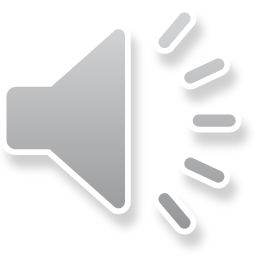 teacherName (1..1)
employeeNo (1..1) CK
0..1
0..*
Towards a RDM – Step 3
TO DO: In each class that does not have an identifier check if there exist 1) attributes in an associated class that is a candidate key and therefore can work as a foreign key for the class in focus (the class that do not have a candidate key) and 2) that together with other attributes can work as a candidate keys (CK) for the class in focus. The class in focus is on the many side of the association.
Course
1..1
CourseOccasion
courseName (1..1) CK
has
startDate (1..1)
0..*
Mobile
Student
1..1
1..1
1..1
1..1
has
mobileNo (1..1) CK
studentName (1..1)
studentNo (1..1) CK
concerns
performs
1..*
Registration
1..*
0..*
0..*
regDate (1..1)
CourseResponsible
MasterStudent
BachelorStudent
0..*
bachelorExamYear (1..1)
highSchoolExamYear (1..1)
is
1..1
Area
Teacher
has main
areaName (1..1) CK
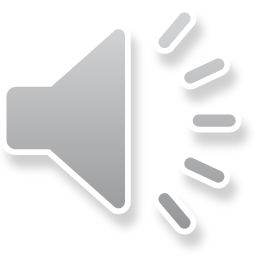 teacherName (1..1)
employeeNo (1..1) CK
0..1
0..*
Towards a RDM – Step 3
TO DO: In each class that does not have an identifier check if there exist 1) attributes in an associated class that is a candidate key and therefore can work as a foreign key for the class in focus (the class that do not have a candidate key) and 2) that together with other attributes can work as a candidate keys (CK) for the class in focus. The class in focus is on the many side of the association.
Course
1..1
CourseOccasion
courseName (1..1) CK
has
startDate (1..1)
0..*
Mobile
Student
1..1
1..1
1..1
1..1
has
mobileNo (1..1) CK
studentName (1..1)
studentNo (1..1) CK
concerns
concerns
performs
1..*
Registration
1..*
0..*
0..*
regDate (1..1)
CourseResponsible
MasterStudent
BachelorStudent
0..*
bachelorExamYear (1..1)
highSchoolExamYear (1..1)
is
1..1
Area
Teacher
has main
areaName (1..1) CK
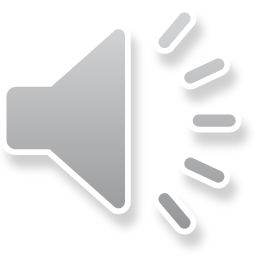 teacherName (1..1)
employeeNo (1..1) CK
0..1
0..*
Towards a RDM – Step 3
TO DO: In each class that does not have an identifier check if there exist 1) attributes in an associated class that is a candidate key and therefore can work as a foreign key for the class in focus (the class that do not have a candidate key) and 2) that together with other attributes can work as a candidate keys (CK) for the class in focus. The class in focus is on the many side of the association.
Course
1..1
CourseOccasion
courseName (1..1) CK
has
startDate (1..1)
0..*
Mobile
Student
1..1
1..1
1..1
1..1
has
mobileNo (1..1) CK
studentName (1..1)
studentNo (1..1) CK
concerns
concerns
performs
1..*
Registration
1..*
0..*
0..*
regDate (1..1)
CourseResponsible
MasterStudent
BachelorStudent
0..*
bachelorExamYear (1..1)
highSchoolExamYear (1..1)
is
1..1
Area
Teacher
has main
areaName (1..1) CK
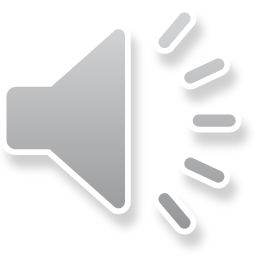 teacherName (1..1)
employeeNo (1..1) CK
0..1
0..*
Towards a RDM – Step 3
TO DO: In each class that does not have an identifier check if there exist 1) attributes in an associated class that is a candidate key and therefore can work as a foreign key for the class in focus (the class that do not have a candidate key) and 2) that together with other attributes can work as a candidate keys (CK) for the class in focus. The class in focus is on the many side of the association.
Course
1..1
CourseOccasion
courseName (1..1) CK
has
startDate (1..1)
courseName (1..1)
0..*
CK
Mobile
Student
1..1
1..1
1..1
1..1
has
mobileNo (1..1) CK
studentName (1..1)
studentNo (1..1) CK
concerns
concerns
performs
1..*
Registration
1..*
0..*
0..*
CourseResponsible
regDate (1..1)
studentNo (1..1)
employeeNo (1..1)
MasterStudent
BachelorStudent
0..*
bachelorExamYear (1..1)
highSchoolExamYear (1..1)
is
1..1
Area
Teacher
has main
areaName (1..1) CK
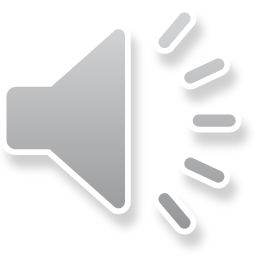 teacherName (1..1)
employeeNo (1..1) CK
0..1
0..*
Towards a RDM – Step 3
TO DO: In each class that does not have an identifier check if there exist 1) attributes in an associated class that is a candidate key and therefore can work as a foreign key for the class in focus (the class that do not have a candidate key) and 2) that together with other attributes can work as a candidate keys (CK) for the class in focus. The class in focus is on the many side of the association.
Course
1..1
CourseOccasion
courseName (1..1) CK
has
startDate (1..1)
courseName (1..1)
0..*
CK
Mobile
Student
1..1
1..1
1..1
1..1
has
mobileNo (1..1) CK
studentName (1..1)
studentNo (1..1) CK
concerns
concerns
performs
1..*
Registration
1..*
0..*
0..*
CourseResponsible
regDate (1..1)
studentNo (1..1)
employeeNo (1..1)
MasterStudent
BachelorStudent
0..*
bachelorExamYear (1..1)
highSchoolExamYear (1..1)
is
1..1
Area
Teacher
has main
areaName (1..1) CK
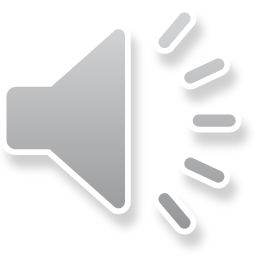 teacherName (1..1)
employeeNo (1..1) CK
0..1
0..*
Towards a RDM – Step 3
TO DO: In each class that does not have an identifier check if there exist 1) attributes in an associated class that is a candidate key and therefore can work as a foreign key for the class in focus (the class that do not have a candidate key) and 2) that together with other attributes can work as a candidate keys (CK) for the class in focus. The class in focus is on the many side of the association.
Course
1..1
CourseOccasion
courseName (1..1) CK
has
startDate (1..1)
courseName (1..1)
0..*
CK
Mobile
Student
1..1
1..1
1..1
1..1
has
mobileNo (1..1) CK
studentName (1..1)
studentNo (1..1) CK
concerns
concerns
performs
1..*
Registration
1..*
0..*
0..*
CourseResponsible
regDate (1..1)
studentNo (1..1)
startDate (1..1)
courseName (1..1)
employeeNo (1..1)
CK
startDate (1..1)
courseName (1..1)
CK
MasterStudent
BachelorStudent
0..*
bachelorExamYear (1..1)
highSchoolExamYear (1..1)
is
1..1
Area
Teacher
has main
areaName (1..1) CK
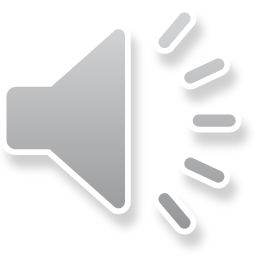 teacherName (1..1)
employeeNo (1..1) CK
0..1
0..*
Towards a RDM – Step 4
TO DO: Decide a Primary key (PK) for each class based on existing Candidate keys (CK)
Course
1..1
CourseOccasion
courseName (1..1) CK
has
startDate (1..1)
courseName (1..1)
0..*
CK
Mobile
Student
1..1
1..1
1..1
1..1
has
mobileNo (1..1) CK
studentName (1..1)
studentNo (1..1) CK
concerns
concerns
performs
1..*
Registration
1..*
0..*
0..*
CourseResponsible
regDate (1..1)
studentNo (1..1)
startDate (1..1)
courseName (1..1)
employeeNo (1..1)
CK
startDate (1..1)
courseName (1..1)
CK
MasterStudent
BachelorStudent
0..*
bachelorExamYear (1..1)
highSchoolExamYear (1..1)
is
1..1
Area
Teacher
has main
areaName (1..1) CK
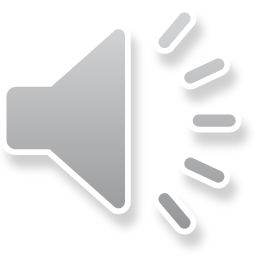 teacherName (1..1)
employeeNo (1..1) CK
0..1
0..*
Towards a RDM – Step 4
DONE: Decide a Primary key (PK) for each class based on existing Candidate keys (CK)
Course
1..1
CourseOccasion
courseName (1..1) PK
has
startDate (1..1)
courseName (1..1)
0..*
PK
Mobile
Student
1..1
1..1
1..1
1..1
has
mobileNo (1..1) PK
studentName (1..1)
studentNo (1..1) PK
concerns
concerns
performs
1..*
Registration
1..*
0..*
0..*
CourseResponsible
regDate (1..1)
studentNo (1..1)
startDate (1..1)
courseName (1..1)
employeeNo (1..1)
PK
startDate (1..1)
courseName (1..1)
PK
MasterStudent
BachelorStudent
0..*
bachelorExamYear (1..1)
highSchoolExamYear (1..1)
is
1..1
Area
Teacher
has main
areaName (1..1) PK
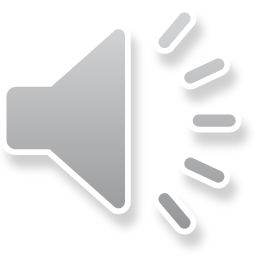 teacherName (1..1)
employeeNo (1..1) PK
0..1
0..*
Towards a RDM – Step 5
TO DO: Add a Primary key (PK) in subclasses in generalization/speciialization relationships – use the same PK as in the superclass
Course
1..1
CourseOccasion
courseName (1..1) PK
has
startDate (1..1)
courseName (1..1)
0..*
PK
Mobile
Student
1..1
1..1
1..1
1..1
has
mobileNo (1..1) PK
studentName (1..1)
studentNo (1..1) PK
concerns
concerns
performs
1..*
Registration
1..*
0..*
0..*
CourseResponsible
regDate (1..1)
studentNo (1..1)
PK
startDate (1..1)
courseName (1..1)
employeeNo (1..1)
startDate (1..1)
courseName (1..1)
PK
MasterStudent
BachelorStudent
0..*
bachelorExamYear (1..1)
highSchoolExamYear (1..1)
is
1..1
Area
Teacher
has main
areaName (1..1) PK
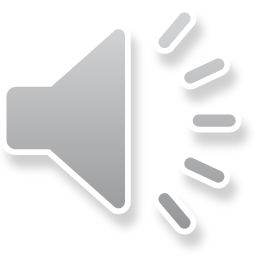 teacherName (1..1)
employeeNo (1..1) PK
0..1
0..*
Towards a RDM – Step 5
DONE: Add a Primary key (PK) in subclasses in generalization/speciialization relationships – use the same PK as in the superclass
Course
1..1
CourseOccasion
courseName (1..1) PK
has
startDate (1..1)
courseName (1..1)
0..*
PK
Mobile
Student
1..1
1..1
1..1
1..1
has
mobileNo (1..1) PK
studentName (1..1)
studentNo (1..1) PK
concerns
concerns
performs
1..*
Registration
1..*
0..*
0..*
CourseResponsible
regDate (1..1)
studentNo (1..1)
PK
startDate (1..1)
courseName (1..1)
employeeNo (1..1)
startDate (1..1)
courseName (1..1)
PK
MasterStudent
BachelorStudent
0..*
bachelorExamYear (1..1)
highSchoolExamYear (1..1)
is
studentNo (1..1) PK
studentNo (1..1) PK
1..1
Area
Teacher
has main
areaName (1..1) PK
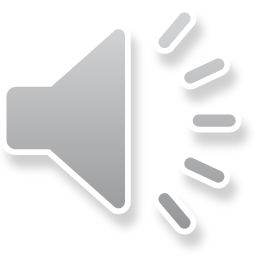 teacherName (1..1)
employeeNo (1..1) PK
0..1
0..*
Towards a RDM – Step 6
TO DO: Decide and/or add foreign keys (FK) to match the PK on the side of the association that has 0..* or 1..*
Course
1..1
CourseOccasion
courseName (1..1) PK
has
startDate (1..1)
courseName (1..1)
0..*
PK
Mobile
Student
1..1
1..1
1..1
1..1
has
mobileNo (1..1) PK
studentName (1..1)
studentNo (1..1) PK
concerns
concerns
performs
1..*
Registration
1..*
0..*
0..*
CourseResponsible
regDate (1..1)
studentNo (1..1)
PK
startDate (1..1)
courseName (1..1)
employeeNo (1..1)
startDate (1..1)
courseName (1..1)
PK
MasterStudent
BachelorStudent
0..*
bachelorExamYear (1..1)
highSchoolExamYear (1..1)
is
studentNo (1..1) PK
studentNo (1..1) PK
1..1
Area
Teacher
has main
areaName (1..1) PK
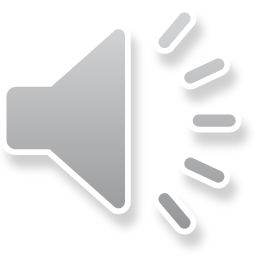 teacherName (1..1)
employeeNo (1..1) PK
0..1
0..*
Towards a RDM – Step 6
DONE: Decide foreign keys (FK) to match the PK on the side of the association that has 0..* or 1..* (note the way the generalisation/specialization-relation work)
Course
1..1
CourseOccasion
courseName (1..1) PK
has
startDate (1..1)
courseName (1..1) FK
0..*
PK
Mobile
Student
1..1
1..1
1..1
1..1
has
mobileNo (1..1) PK
studentNo (1..1) FK
studentName (1..1)
studentNo (1..1) PK
concerns
concerns
performs
1..*
Registration
1..*
0..*
0..*
CourseResponsible
regDate (1..1)
studentNo (1..1)
FK1
PK
startDate (1..1)
courseName (1..1)
employeeNo (1..1) FK1
FK2
startDate (1..1)
courseName (1..1)
PK
FK2
MasterStudent
BachelorStudent
0..*
bachelorExamYear (1..1)
highSchoolExamYear (1..1)
is
studentNo (1..1) PK, FK
studentNo (1..1) PK, FK
1..1
Area
Teacher
has main
areaName (1..1) PK
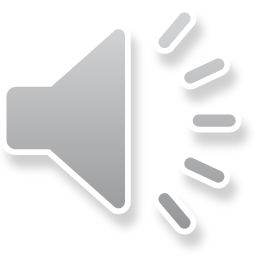 teacherName (1..1)
employeeNo (1..1) PK
areaName (1..1) FK
0..1
0..*
Towards a RDM – Step 6
DONE: Decide foreign keys (FK) to - and take away the associations
Course
CourseOccasion
courseName (1..1) CK
startDate (1..1)
courseName (1..1) FK
PK
Mobile
Student
mobileNo (1..1) PK
studentNo (1..1) FK
studentName (1..1)
studentNo (1..1) PK
Registration
CourseResponsible
regDate (1..1)
studentNo (1..1)
FK1
PK
startDate (1..1)
courseName (1..1)
employeeNo (1..1) FK1
FK2
startDate (1..1)
courseName (1..1)
PK
FK2
MasterStudent
BachelorStudent
bachelorExamYear (1..1)
highSchoolExamYear (1..1)
studentNo (1..1) PK, FK
studentNo (1..1) PK, FK
Area
Teacher
areaName (1..1) PK
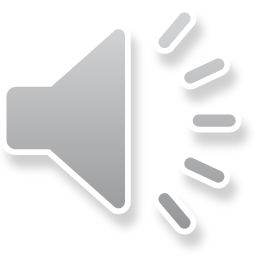 teacherName (1..1)
employeeNo (1..1) PK
areaName (1..1) FK
Towards a RDM – Step 6
DONE: Decide foreign keys (FK) to match the PK
CourseResponsible.employeeNo is FK towards Teacher.employeeNo

CourseResponsible.(startDate, courseName) is FK towards CourseOccasion.(startDate, courseName)
CourseOccasion.courseName is FK towards Course.courseName
Registration.(startDate, courseName) is FK towards CourseOccasion(startDate, courseName) 

Registration.studentNo is FK towards Student.studentNo
Course
CourseOccasion
courseName (1..1) CK
startDate (1..1)
courseName (1..1) FK
PK
Mobile
Student
mobileNo (1..1) PK
studentNo (1..1) FK
studentName (1..1)
studentNo (1..1) PK
Registration
CourseResponsible
regDate (1..1)
studentNo (1..1)
Mobile.studentNo is FK towards Student.studentNo
FK1
PK
startDate (1..1)
courseName (1..1)
employeeNo (1..1) FK1
FK2
startDate (1..1)
courseName (1..1)
PK
FK2
MasterStudent
BachelorStudent
bachelorExamYear (1..1)
highSchoolExamYear (1..1)
studentNo (1..1) PK, FK
studentNo (1..1) PK, FK
Area
Teacher
areaName (1..1) PK
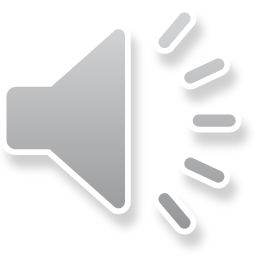 teacherName (1..1)
employeeNo (1..1) PK
areaName (1..1) FK
MasterStudent.studentNo is FK towards Student.studentNo
Teacher.areaName is FK towards Area.areaName
BachelorStudent.studentNo is FK towards Student.studentNo